Digital-технології в індустрії гостинності
Спеціальність 242 Туризм галузі знань 24 Сфера обслуговування
Компетенції:
Навички використання інформаційних та комунікаційних технологій; 
Розуміння принципів, процесів і технологій організації роботи суб’єкта туристичної індустрії та її підсистем 
Здатність визначати індивідуальні туристичні потреби, використовувати сучасні технології обслуговування туристів та вести претензійну роботу
Діджиталізація (англ. digitalization) — це впровадження цифрових технологій в усі сфери життя: від взаємодії між людьми до промислових виробництв, від предметів побуту до дитячих іграшок, одягу тощо. Це перехід біологічних та фізичних систем у кібербіологічні та кіберфізичні
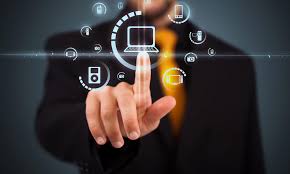 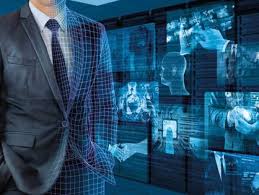 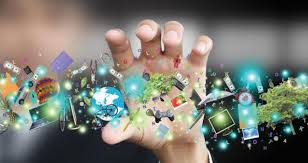 До переваг обслуговування за допомогою систем штучного інтелекту слід віднести швидкість і точність надання інформації клієнту. Штучний інтелект дозво$ ляє швидко обробляти інформацію і пропонувати різні варіанти вирішення питання, наприклад, запропонував$ ши кілька варіантів розміщення з коментарями персо$ нально для клієнта.
Додаткові джерела інформації:
Шило С. Г. Інформаційні системи та технології : навч. посіб. / С. Г. Шило, Г. В. Щербак, К. В. Огурцова. – Харків : ХНЕУ, 2013. – 219 с. 
 Artificial Intelligence. [Електронний ресурс]. – Режим доступу : http://www.journals.elsevier.com/artificial-intelligence/. 
Computers in Industry. [Електронний ресурс]. – Режим доступу : http://www.journals.elsevier.com/computers-in-industry/. 
Expert Systems with Applications. [Електронний ресурс]. – Режим доступу : http://www.journals.elsevier.com/expert-systems-with-applications/. 
Асоціація ІТ та діджитал компаній України – «Digital Ukraine». [Електронний ресурс]. – Режим доступу : http://digitalua.org/page/zagalna-informaciya 8. Digital Evolution Forum [Електронний ресурс]. – Режим доступу: http://deforum.com.ua/